Фразеологизмы
Что такое фразеологизмы?

Фразеологизмы- устойчивые сочетания с несвободным значением каждого слова. Смысл фразеологизма представляет собой не сумму значений входящих в него слов, а нечто целое.
Что я люблю (или не люблю)
Точить лясы, бить баклуши, считать ворон, витать в облаках, задирать нос, жить на широкую ногу, тянуть канитель, плясать под чужую дудку, ломать голову, лезть на рожон, вставлять палки в колёса, работать засучив рукава, держать язык за зубами, раздувать из мухи слона, выводить на чистую воду
Выражение «бить баклуши» возникло в связи с тем, что начальные этапы изготовления деревянной утвари — раскалывание чурбанов на баклуши, обтёсывание баклуши вчерне, проводились не ремесленником, а подмастерьем или даже ребёнком. Первоначально выражение имело смысл делать очень несложное дело, а позже приобрело иной смысл — бездельничать, праздно проводить время.

Однако более вероятным появлением данного фразеологизма считается следующий факт: Помимо обрубок древесины, баклушами называли недавно замершие лужи. Дети ради забавы разбивали их сапогами - вот это уж настоящее бездельничество.
1.Бить баклуши.
Баклу́ша — обрубок древесины (в основном осиновой или берёзовой), обработанный для выделки различных предметов (чашек, ложек и другой деревянной утвари).
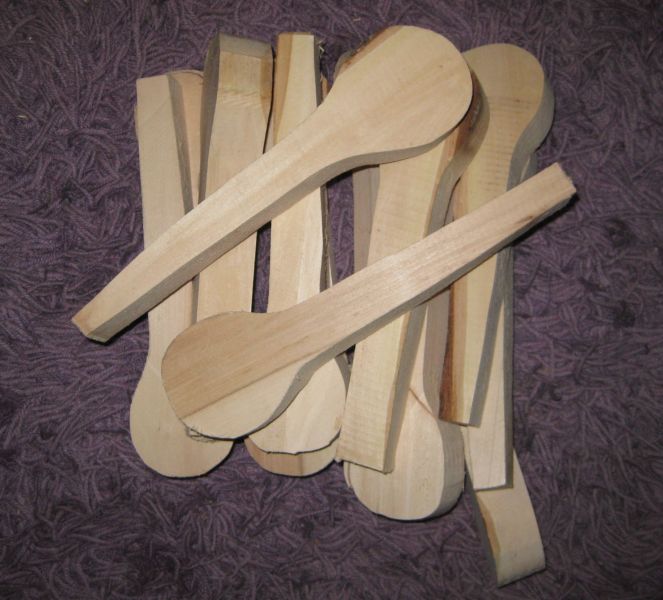 Держать кого-либо в строгом повиновении, очень строго и сурово обходиться с кем-либо. Ежовые рукавицы (голицы) - рабочие кожаные рукавицы без подкладки и меха, они предназначались для ловли ежей. Еще в XVIII веке выражение ежовые рукавицы зафиксировано в пословице: Ежовыми рукавицами да за мягкое тело приниматься.
Держать в ежовых рукавицах
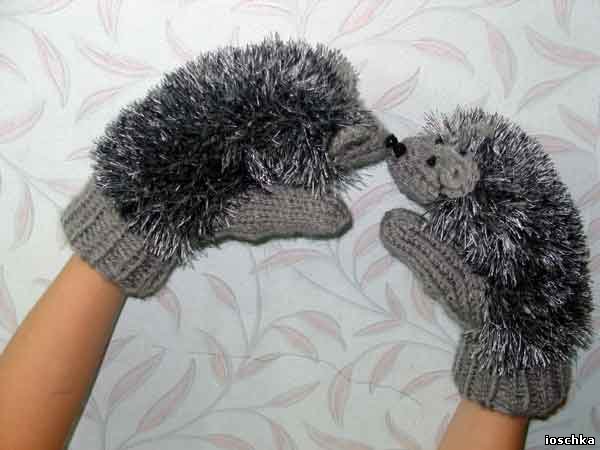 Тёртый калач
Так называют опытного человека, которого трудно провести
Раньше и на самом деле был такой сорт хлеба – «тертый калач». Тесто для него очень долго мяли, месили, «тёрли», отчего калач получался необыкновенно пышным. И ещё была пословица – «не тёрт, не мят, не будет калач». То есть человека учат испытания и беды. Выражение и пошло от пословицы, а не от названия хлеба.
Точить лясы
Пустословить, заниматься бесполезной болтовнёй
Лясы (балясы) – это точёные фигурные столбики перил у крылечка; изготовить такую красоту мог только настоящий мастер. Наверное, сначала «точить балясы» означало вести изящную, причудливую, витиеватую (как балясы) беседу. А умельцев вести такую беседу к нашему времени становилось все меньше и меньше. Вот и стало это выражение обозначать пустую болтовню.
Источники          Примеры
Народное творчество
Античная мифология
Библейская мифология

Художественная литература

Профессиональная лексика

Традиции, обычаи

Реальный исторический факт
По щучьему веленью
Кануть в Лету
Притча во языцех

Мартышкин труд


Тянуть канитель

С ним не сварить кашу

Во всю Ивановскую
Фразеологизмы
Б – белая вороны, бить баклуши, брать себя в руки, брать быка за рога
В – витать в облаках, водить за нос, во всё горло, со всю Ивановскую, во весь дух
Г – гадать на кофейной гуще, гладить по головке, голова на плечах
Д – Держать себя в руках, душа в душу, держать порох сухим, держи карман шире
К – куры не клюют, клевать носом, кануть в Лету, кот наплакал
О – обвести вокруг пальца, от доски до доски, открыть Америку
С – свести счёты, семь пятниц на неделе,                   стреляный воробей, семи пядей во лбу
Бывает частенько, что слово одно,
Но очень по-разному служит оно,
Примеры тут можно найти без труда.
Возьмем хоть короткое слово вода.
Вот был я мальчишкой, да детство прошло,
С тех пор уж немало воды утекло.
О смелом мы праве сказать наперед:
Такой сквозь огонь и сквозь воду пройдет.
А утки и гуси сухие всегда.
Заметили люди: как с гуся вода.
Случалось с тобою: ты правил не знал, 
Молчал при опросе? Воды в рот набрал.
Лентяй отдыхает, а время идет-
Под камень лежачий вода не течет.
Сказать болтуну мы порою не прочь:
«Довольно, мол, воду – то в ступе толочь!»
Не прочь и другому сказать невзначай:
«Довольно лить воду, ты дело давай!»
Работать впустую. Что скажут потом?
Не дело, мол, воду носить решетом.
А как говорят русские?